A core Course on Modeling
Introduction to Modeling
0LAB0 0LBB0 0LCB0 0LDB0
c.w.a.m.v.overveld@tue.nl
v.a.j.borghuis@tue.nl 

P.4
Checking units in ACCEL

Contents:

Operations with units
Units for compound quantities
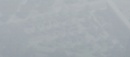 Operations with units
after an expression, a semicolon + string may follow. The string is interpreted as a unit.
Consider the following script:
a=3; foo 
b=4; foo 
c=2; bar 
d=a*b*c
e=5; blah 
f=d/e
Units may only follow quantities defined as constants. Units after expressions are ignored and overwritten.
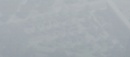 Operations with units
Accel tries to find the units of values given by expressions
Consider the following script:
a=3; foo 
b=4; foo 
c=2; bar 
d=a*b*c; foo2.bar 
e=5; blah 
f=d/e; foo2.bar/blah
'foo2' means  'foo2', 
or 'foo * foo'
Unlike high school notation 
(J = kgm2/s2),  ACCEL assumes dots between multiplied units:
 J = kg.m2/s2
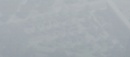 Operations with units
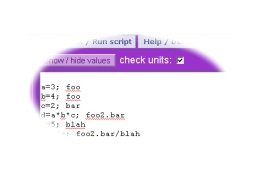 Consider the following script:
a=3; foo 
b=4; foo 
c=2; bar
d=a*b*c; foo2.bar 
e=5; blah 
f=d/e; foo2.bar/blah
To enable unit checking, check 'check units' checkbox
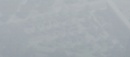 Operations with units
ACCEL  simplifies units where possible: m3/m2.s will appear as m/s
Redundant units are not forbidden, but will be simplified: m.k/k  m
Prefixes such as m, c, k, M, ... are not recognized as such. So mm.km is not reduced to m2
Take care for pitfalls such as q=max(0,r). If r has a unit, this must be q=max(x,r) where x has value 0 and the unit of r. Similar with 'hidden factors' with value 1 (we will encounter an example later).
unit '1' (=for unitless quantity) will be omitted.
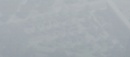 Operations with units
Rules for unit checking:
addition, subtraction, max(...) and many other operations require equal units for their arguments
sin(...), if( ... , ... , ...)   require unit=1 for their arguments
in case unit mismatches are found, ACCEL issues warnings; calculations will proceed anyway
in case of doubt: consider omitting unit checking
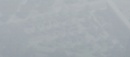 Units for compound quantities
Compound quantity = vector
Unit of compound quantity = vector of units
e.g.: p=[3,4,5];[foo,bar,blah]
         q=[1,2,3];[foo,bar,blah]
         s=3;gnar
         r=s*p*q;[gnar.foo2,gnar.bar2,gnar.blah2]

Try for yourself:                        

(suggestion: experiment by deliberately introducing unit-errors and see if you understand the warnings)
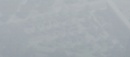